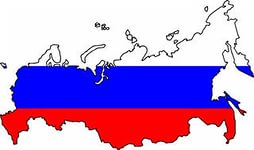 С историей не спорят, с историей живут,Она объединяет на подвиг и на труд.Едино государство, когда един народ,Когда великой силой он движется вперёд.
«Этот день напоминает нам, как в 1612 году россияне разных вер и национальностей преодолели разделение, превозмогли грозного недруга и привели страну к стабильному гражданскому миру».
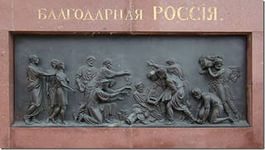 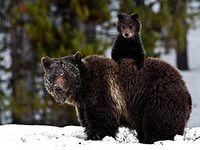 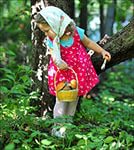 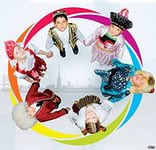 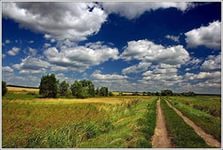 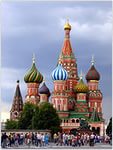 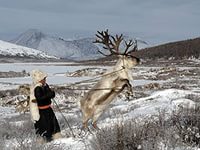 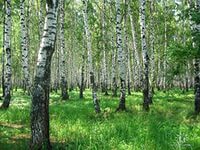 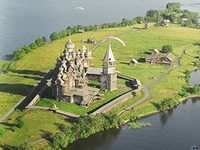 Горная Шория
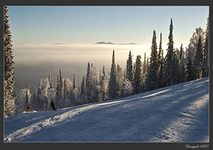 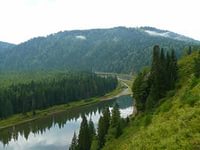 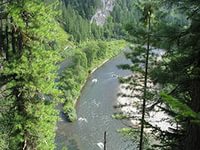 Татарстан
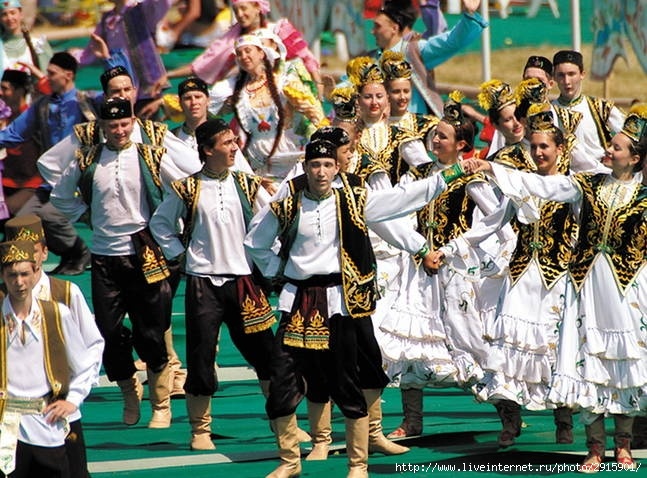 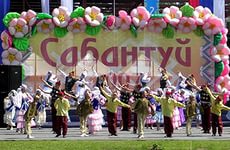 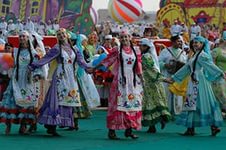 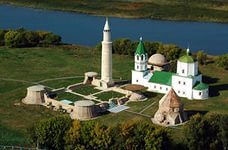 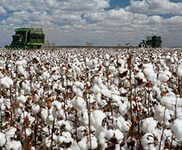 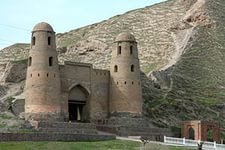 Таджикистан
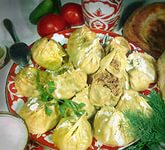 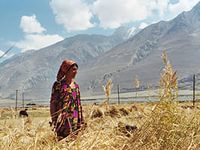 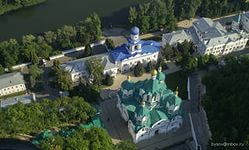 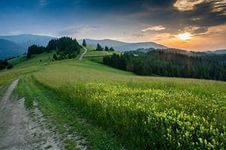 Украина
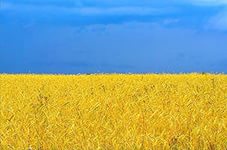 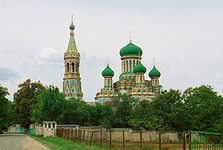 Армения
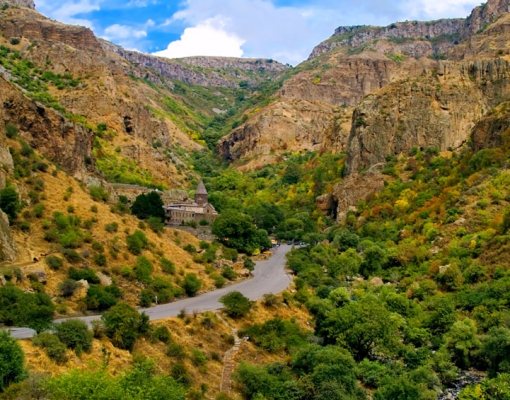 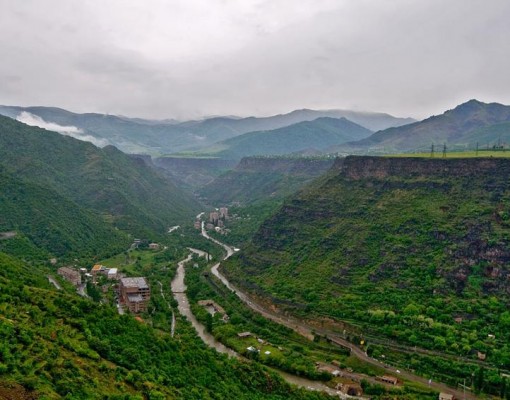 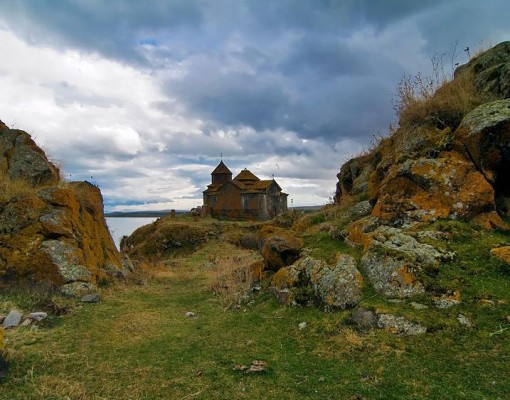 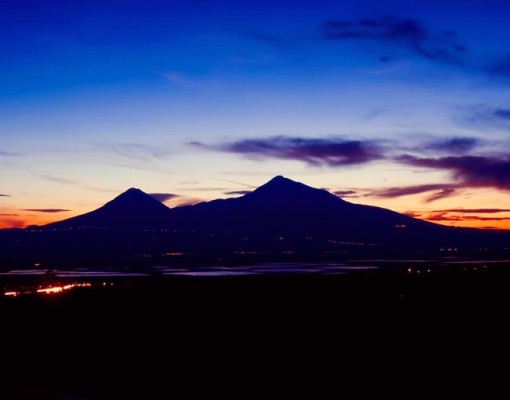 Белоруссия
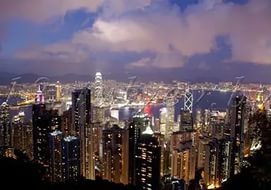 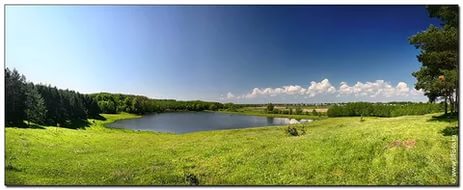 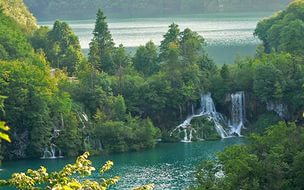 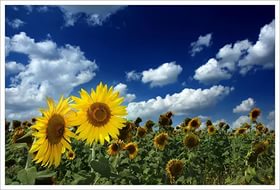 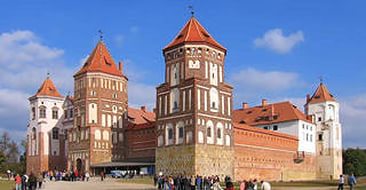 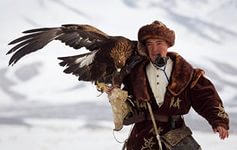 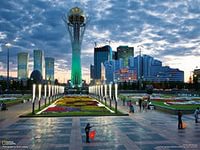 Казахстан
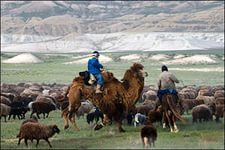 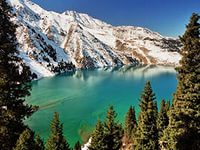 Обычаи и традиции казахского народа
Шашу – осыпание. Во время радостного события (свадьба, сватовство и т.д.) на виновников торжества бросают конфеты или деньги. Дети с радостью собирают разбросанные конфеты. Казахи верят, что сладости, подобранные во время «Шашу» приносят удачу.
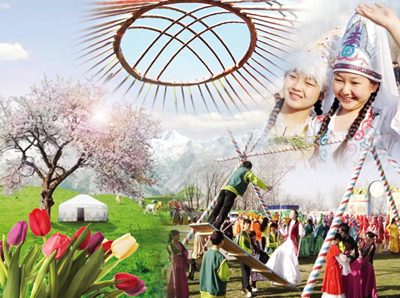 Кутты болсын айту – поздравление. Это древний обычай говорить "Кутты болсын!" при значительном событии, например, рождении ребенка. Традиционное пожелание достатка и благополучия, знак добрых чувств и умение вместе радоваться.
В День единства будем рядом,Будем вместе навсегда,Все народности РоссииВ дальних селах, городах!